Vejledning til A2 plakat-skabelon
På de næste sider finder du bud på forskellige layout-muligheder, som du kan tage udgangspunkt i til din plakat. 

I det enkelte layout kan du selv indsætte den tekst og de billeder mm. du ønsker ved at klikke på de enkelte felter. Nogle af felterne kan du flytte rundt med, mens andre er låst. Når du er færdig med at udfylde de sider, du skal bruge, sletter du denne her slide og de andre slides, du ikke skal bruge (højreklik siden i oversigten til venstre og vælg ”Slet slide”).

Eksempler på udfyldte layouts:
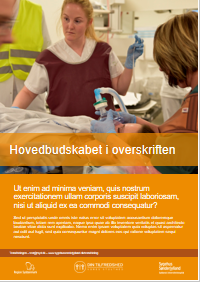 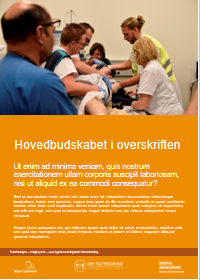 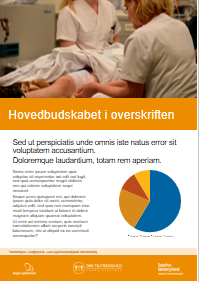 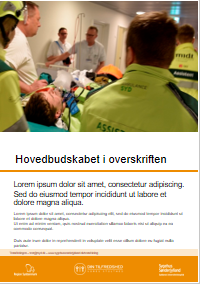 Slide 2
Slide 3
Slide 5
Slide 4
Passer billedet ikke helt i rammen?Når du indsætter billeder i billed-rammerne, vil PowerPoint selv sætte billedet ind centreret i rammen. Vil du have billedet placeret anderledes i rammen:
Klik på billedet. Klik på fanen "Billedværktøjer" og herunder "Formatér", som kommer frem i topmenuen. Klik på "Beskær" ude i højre side af topmenuen. Nu kan du holde musen nede på billedet og flytte det rundt i rammen/beskæringen.

Når du er færdig: Gem som pdf
Gå op i ‘Filer’ og vælg ‘Gem som’. 
Vælg nu den mappe, pdf'en skal gemmes i.
I det nye vindue vælger du under ‘Filtype’: ‘PDF (*.pdf)’. Du kan evt. også ændre filnavnet. 
Tryk på ‘Gem’
Hovedbudskabet i overskriften
Lorem ipsum dolor sit amet, consectetur adipiscing.
Sed do eiusmod tempor incididunt ut labore et dolore magna aliqua.
Lorem ipsum dolor sit amet, consectetur adipiscing elit, sed do eiusmod tempor incididunt ut labore et dolore magna aliqua. 
Ut enim ad minim veniam, quis nostrud exercitation ullamco laboris nisi ut aliquip ex ea commodo consequat. 

Duis aute irure dolor in reprehenderit in voluptate velit esse cillum dolore eu fugiat nulla pariatur.
Testafdelingen – test@rsyd.dk – www.sygehussonderjylland.dk/testafdeling
Hovedbudskabet i overskriften
Sed ut perspiciatis unde omnis iste natus error sit voluptatem accusantium.
Doloremque laudantium, totam rem aperiam.
Nemo enim ipsam voluptatem quia voluptas sit aspernatur aut odit aut fugit, sed quia consequuntur magni dolores eos qui ratione voluptatem sequi nesciunt. 
Neque porro quisquam est, qui dolorem ipsum quia dolor sit amet, consectetur, adipisci velit, sed quia non numquam eius modi tempora incidunt ut labore et dolore magnam aliquam quaerat voluptatem.
Ut enim ad minima veniam, quis nostrum exercitationem ullam corporis suscipit laboriosam, nisi ut aliquid ex ea commodi consequatur?
Testafdelingen – test@rsyd.dk – www.sygehussonderjylland.dk/testafdeling
Hovedbudskabet i overskriften
Ut enim ad minima veniam, quis nostrum exercitationem ullam corporis suscipit laboriosam, nisi ut aliquid ex ea commodi consequatur?
Sed ut perspiciatis unde omnis iste natus error sit voluptatem accusantium doloremque laudantium, totam rem aperiam, eaque ipsa quae ab illo inventore veritatis et quasi architecto beatae vitae dicta sunt explicabo. Nemo enim ipsam voluptatem quia voluptas sit aspernatur aut odit aut fugit, sed quia consequuntur magni dolores eos qui ratione voluptatem sequi nesciunt.

Neque porro quisquam est, qui dolorem ipsum quia dolor sit amet, consectetur, adipisci velit, sed quia non numquam eius modi tempora incidunt ut labore et dolore magnam aliquam quaerat voluptatem.
Testafdelingen – test@rsyd.dk – www.sygehussonderjylland.dk/testafdeling
Hovedbudskabet i overskriften
Ut enim ad minima veniam, quis nostrum exercitationem ullam corporis suscipit laboriosam, nisi ut aliquid ex ea commodi consequatur?
Sed ut perspiciatis unde omnis iste natus error sit voluptatem accusantium doloremque laudantium, totam rem aperiam, eaque ipsa quae ab illo inventore veritatis et quasi architecto beatae vitae dicta sunt explicabo. Nemo enim ipsam voluptatem quia voluptas sit aspernatur aut odit aut fugit, sed quia consequuntur magni dolores eos qui ratione voluptatem sequi nesciunt.
Testafdelingen – test@rsyd.dk – www.sygehussonderjylland.dk/testafdeling